I fenomeni atmosferici IN Sicilia Scongiuri contro il maltempoIV C
La Sicilia e le sue tradizioni
Le leggende, i riti e le credenze sul mare raccontate dall’esperienza di navigazione dei vecchi pescatori e dei marinai appaiono spesso alla considerazione di chi ne viene a conoscenza come un sapere arcaico ed ermetico, costituito essenzialmente da un insieme di racconti fantasiosi che sembrano non avere un contatto con la realtà. Questo complesso di saperi, che ha radici profonde e lontane nel tempo, rappresenta effettivamente un patrimonio quasi esclusivo della gente di mare, che nella propria esperienza di vita e nel proprio rapporto con il mare ha elaborato una chiave di lettura pseudomagica a tutta una serie di fenomeni naturali, vissuti come qualcosa che ha segnato la vita e che continua a segnare il destino di chi va per mare. L’insieme delle credenze, dei riti e degli scongiuri di tali funesti eventi, vissuti in fondo come qualcosa di “familiare”, viene tramandando dai marinai e dai naviganti quasi in segreto, di generazione in generazione. In questo senso, le leggende narrate della gente di mare assumono spesso, nell’interpretazione fenomenologica degli eventi che in sé vogliono spiegare e comprendere, un significato di pura credenza popolare ed una dimensione apotropaica volta a scongiurare ed esorcizzare religiosamente la malaventura. Molteplici sono le credenze legate alle tempeste e ad altri fenomeni naturali a cui la gente di mare ha dato una propria interpretazione, tra questi le più note e diffuse annoverano le trombe d’aria e gli uragani. A questo riguardo, le credenze popolari vogliono che sia possibile da parte dell’uomo di mare esorcizzare uragani di terra e trombe marine.
Scongiura contro la tromba marina
Il Dragone, da cui in siciliano “draunara”, così viene anche chiamata la tromba marina, viene quasi sempre vista come l’opera maligna di un demone o di una qualche strega. Poiché si credeva, infatti, che le trombe marine fossero di certo opera del diavolo, il comandante della nave, era in uso recitare con un coltellaccio in mano, il cosiddetto “padrenostro verde”, consistente in una sequela di indicibili bestemmie, atte ad ingraziarsi il demone maligno autore della tromba marina:
Lùniri santu, Màrtiri santu  
Mèrcuri santu, Iòviri santu
Vènnari santu, Sàbbatu santu
Duminica di Pasqua
sta cuda a mmari casca
e pi lu nnomu di Maria
sta cuda tagghiata sia.
Pronunciate queste parole il marinaio fa tre tagli orizzontali con la mano, come a voler tagliare la coda della tromba marina, che a questo punto si solleva al cielo e scompare, lasciando il mare tranquillo e senza un alito di vento. Solo in seguito, secondo l’usanza, quando il “dragone” si sarebbe calmato, il comandante avrebbe potuto recitare il padrenostro cristiano, come insulto e sberleffo al demone maligno.
Lunedì santo, Martedì santo
Mercoledì santo, Giovedì santo
Venerdì santo, Sabato santo
Domenica di Pasqua
questa coda a mare cada
e per il nome di Maria
questa coda sia tagliata.
Scongiuri contro il maltempo
1)
Santa Rusalia,
‘n menzu u mari chi sidia,
vitti tri nùvuli viniri,
una d’acqua, una di ventu,
una di ladia tempesta.
-Unni va’?
-Vaiu a vigni sradicari,
e arbuli scippari,
ca sinnò pigliu un cuteddu cu ‘n mànicu niuru,
e ti pizzìu ‘nta un funnu di mari.
-Non mi pizziàri,
non mi affunnari,
ca mi nni vaiu ‘nta ‘na neglia scurusa,
Ca nun ci canta gaddu,
e nun ci abita nudda criatura.





Santa Rosalia,
In mezzo il mare che 
Ho visto tre nuvole venire,
Una d’acqua, una di vento,
Una di tempesta.
Dove va?
Vado a sradicare i vigneti, 
E a strappare gli alberi,
Che altrimenti prendo un coltello con un manico nero,
E ti puntello in un fondo di mare.
Non mi puntellare,
Non mi affondare,
Che me ne vado in una nuvola scura,
Che non ci canta il gallo,
E non ci abita nessuna creatura.
2)
Tronu tronu 
Vatinni a rassu
Chistu è a casa
Di santu ‘Gnaziu
Santu ‘Gnaziu, Santu Simuni
Chista è a casa di nostru Signuri.



Tuono tuono
Vattene lontano
Questa è la casa
Di Santo Ignazio
Santo Ignazio, Santo Simone
Questa è la casa di nostro Signore.
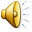 Proverbi
«Bon tiempu e malu tiempu ‘un dura tuttu ‘u tiempu»
Buon tempo e cattivo tempo non durano per sempre 

«Quannu è annuvulatu a la marina pigghiti ‘u saccu, và e macina; Quannu è annuvulatu a la montagna, pigghiti ‘a zappa, và e guadagna»
Se arrivano le nuvole dal mare non andare al lavoro pioverà, se arrivano nubi dalla montagna vai tranquillo non pioverà

«Celu picurinu, si non chiovi oggi chiovi a’ matinu»
Il cielo con nubi a pecorelle se non piove oggi piove domani

«Signuruzzu chiuviti chiuviti, ca l’arbuliddi su morti di siti e facitini una bona, senza lampi e senza trona»
Dio fai piovere ma evita lampi e tuoni che gli alberi hanno sete

«Jnnaru siccu, massaru riccu, quannu Dicembri lassa ‘u lippu’»
Gennaio senza pioggia è positivo quando Dicembre è stato piovoso da lasciare l’umido

«Acqua d’austu, chiovi ogghiu, meli e mistu»
le pioggie di agosto sono come se piovesse olio, miele e mosto
«Arcu siritino, fa buon tempu a lu matinu,
  arcu matinali, jinchi puzzura e fruntali.»

Arco serotino fa buon tempo al mattino,
arco mattinale, riempri pozzi e fonti.

«Sciloccu chiaru e tramuntana scura,
  mettiti a mari senza paura.»

Scirocco chiaro e tramontana scura, 
parti per mare senza paura.

«Si si metti tramuntana appizza a chioviri pri ‘na simana.»

Se il tempo si mette a tramontana attacca a piovere per una settimana.
«Aprili, friddu gentili.»
  
  Aprile, freddo gentile.

«Aprili, quannu chianci e quannu riri.»

 Aprile, ora piange ora ride.
POESIE DIALETTALI
QUANNU CIOVI

Quaunnu ciovi  (piove) e la cina (piena) lenta lenta s’arruzzulia,
iu m’affacciu a la finetstra e vola la mia fantasia,
e mi mmaginu di essiri ‘nta ‘na casa ri campagna
ccu ttanti ciaramiri rrutti e ‘na stizzania ca mi vagna.
Ch’è beddu lu scrùsciu ri la pioggia quaunnu cari
supra li ciaramiri, a mmia ‘na musica mi pari,
e lu profumu ri la terra ca svapura 
mi fa sèntiri vivu ammienzu la natura.
Ppi’ mmia nun c’è dinaru ppi’ putìrisi accattari
sti mumenti ri emozioni ca sula a pioggia po’ rigalari…
OH PISCATURI

Oh piscaturi c’affrunti lu mari ccu tanti sururi
ccu ‘nna varcuzza nica ri pocu valuri,
e trascinannu la rizza ppi’ tanti migghia 
a malappena riniesci a sfamari la famigghia.
La notti quannu sbuogghi  e llassi a ta’ muggheri
ti vasi e picciriddi e viènunu li pinsieri
e quannu t’arricuocchi senza nenti 
ha suppurtari puru ‘nsaccu ri lamenti
nissunu ri tia avi duluri 
mancu se t’ammiesti ccu ‘mpapuri.
Sulu a casa t’aspiettunu ccu amuri la spranza 
ri virri cina (china) ri pisci la to’ piccola paranza.
chista ri lu piscaturi è ‘na storia vera
ca notti iuornu ‘nta lu mari spera.
Progetto Lingue, culture, identita’ in  Sicilia - Erasmus +2016 -17
Realizzato da
Barrale miriana
Chiavello simona
Lombardo angela
Marrocco lucia
Munacò maria sarah
Navarra chiara
Pullarà maria
Ribuffo federica